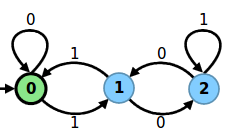 Exercise
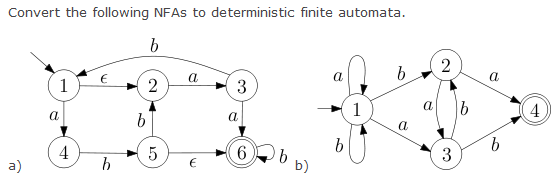 Solution for Exercise (a)
a,b
b
b
{ }
b
a
a
{6}
b
a
a
a
{3,4}
{1,2}
{3}
{6,2}
a
b
b
{5,6,1}
b
a
{4}
{5,6}
b
a
Solution for Exercise (a)
a,b
b
b
8
b
a
a
2
b
a
a
a
1
0
6
4
a
b
b
3
b
a
5
7
b
Rename states conveniently
a
Minimizing solution for (a)
a,b
b
b
8
b
a
a
2
b
a
a
a
1
0
6
4
a
b
b
3
b
a
5
7
b
Initial Partition:  {0,1,5,6,8}    {2,3,4,7}   
split based on {2,3,4,7} and character ‘a’
{0,5,8}  {1,6}  {2,3,4,7}
split based on {2,3,4,7}  and character ‘b’
{0,8} {5}  {1} {6}  {2,3,4,7}
a
Minimizing solution for (a) [Cont.]
a,b
b
b
8
b
a
a
2
b
a
a
a
1
0
6
4
a
b
b
3
b
a
5
7
b
{0,8} {5}  {1} {6}  {2,3,4,7}
split based on {1}  and character ‘a’
{0} {8} {5}  {1} {6}  {2,3,4,7}
split based on ({8}, ‘a’), followed by ({4}, ‘b’) and ({5}, ‘a’)
{0} {8} {5} {1} {6} {2}{7} {3} {4}
a
Automated Construction of Lexers
let r1, r2, ..., rn be regular expressions for token classes
<ID: a ( a | 0 | 1 | _)*>
<INT: (0 | 1) (0 | 1)*>
<OP:  + | - >

consider combined regular expression:  (r1 | r2 | ... | rn )
a ( a | 0 | 1 | _)* | (0 | 1) (0 | 1)* | (+ | -)
Automated Construction of Lexers
Convert the regular expression to automaton





For each accepting state of ri specify the token class i being recognized
a,0,1,_
1
3
+, -
a
0
0,1
0,1
2
Automated Construction of Lexers
Convert the regular expression to automaton





For each accepting state of ri specify the token class i being recognized
a,0,1,_
ID:1
+, -
OP:3
a
0,1
0
INT: 2
0,1
Automated Construction of Lexers
Eliminate epsilon transitions and determinize 
Minimize the resulting automaton to reduce its size
a,0,1,_
OP:3
+,-
ID:1
a,_, 0 ,1
a
+, -
_
0
a,_, 0 ,1
4
INT: 2
0,1
a,_,+,-
0,1
From (r1|r2|...|rn ) to a Lexer
Longest match rule: remember last token and input position for a last accepted state
When no accepting state can be reached (effectively: when we are in a trap state)
revert position to last accepted state
return last accepted token
Why can’t we simply use (r1|r2|...|rn )* ?
Example
Tokenize the following
a10110+0110-a0_10_
a,0,1,_
OP:3
+,-
ID:1
a
a,_, 0 ,1
+, -
_
0
a,_, 0 ,1
4
INT: 2
0,1
a,_,+,-
0,1
Exercise
Build lexical analyzer for the following two tokens using longest match. The first token class  has a higher  priority:
  binaryDigit ::= (z|1)*   ternaryDigit ::= (0|1|2)*
1111z1021z1  

binaryDigit: 1111z1   
ternaryDigit: 021
binaryDigit: z1
Realistic Exercise: Integer Literals of Scala
Integer literals are in three forms in Scala: decimal, hexadecimal and octal. The compiler discriminates different classes from their beginning. 
Decimal integers are started with a non-zero digit. 
Hexadecimal numbers begin with 0x or 0X and may contain the digits from 0 through 9 as well as upper or lowercase digits from A to F. 
If the integer number starts with zero, it is in octal representation so it can contain only digits 0 through 7. 
l or L at the end of the literal shows the number is Long. 
Draw a single DFA that accepts all the allowable integer literals.
Write the corresponding regular expression.
Exercise
Let L be the language of strings over {<, =} defined by regexp   (<|=| <====*). That is,L contains <,=, and words <=n for n >= 3.
Construct a DFA that accepts L
Describe how the lexical analyzer will tokenize the following inputs.
1) <=====
2) ==<==<==<==<==
3) <=====<
Automata to Regular Expressions
a
0
1
RE: a
RE: ba
2
b
a
Automata to Regular Expressions
Automata to Regular Expressions
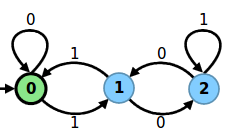 Exercise
Convert the following automaton to RE
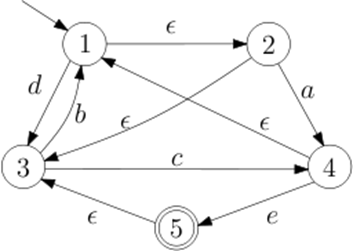 First Half of a Regular Language
Let L be a language. Define half(L) to be 
{x | for some y such that |x| = |y|, xy is in L} .
That is, half(L) is the set of first halves of strings in L. Prove that if L is regular then so is half(L).

There are many solutions to the problem.
The following is a tutorial on one good solution to the problem:
www-bcf.usc.edu/~breichar/teaching/2011cs360/half(L)example.pdf
More Questions
For which of the following languages can you find an automaton or regular expression:
Sequence of open or closed parentheses of even length? E.g. (), ((, )), )()))(, …
as many digits  before as after decimal point?
Sequence of balanced parentheses	( ( () )  ())	- balanced  ( ) ) ( ( )  	- not balanced
Comments from // until LF
Nested comments like     /*  ... /*   */  … */
yes
No
No
Yes
No